Odata with Windows Phone 7
ODATA Enabled WP7 Applications In 4 Steps
@djsolid
John Katsiotis
Step 1
http://create.msdn.com – Download The Tools
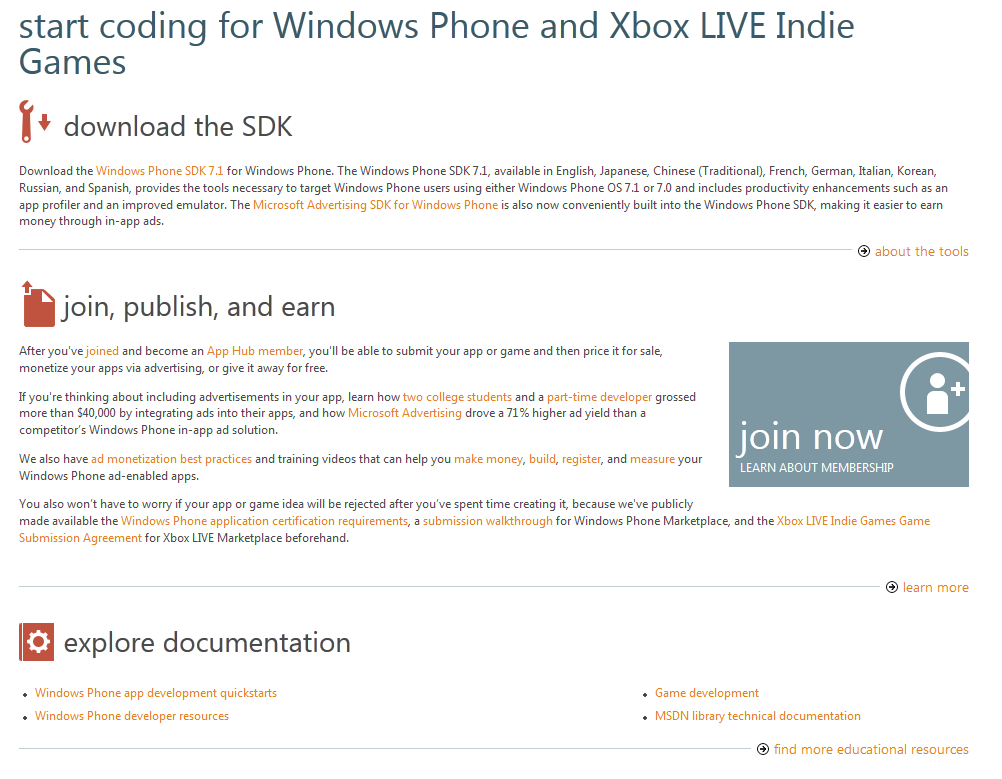 Step 2
Create A New Windows Phone App Project
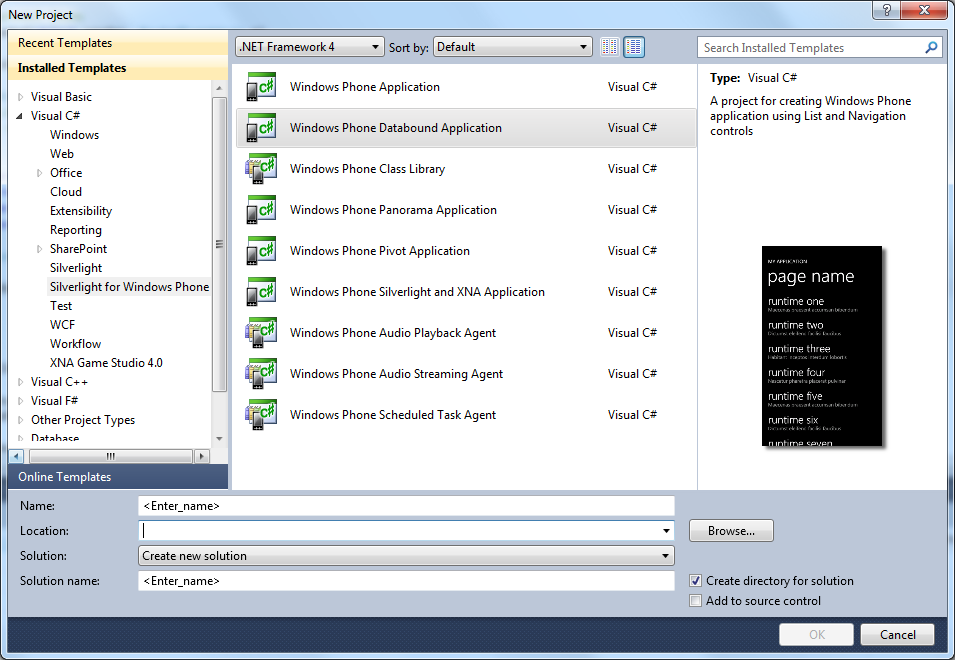 Step 3
Add Your Service Reference
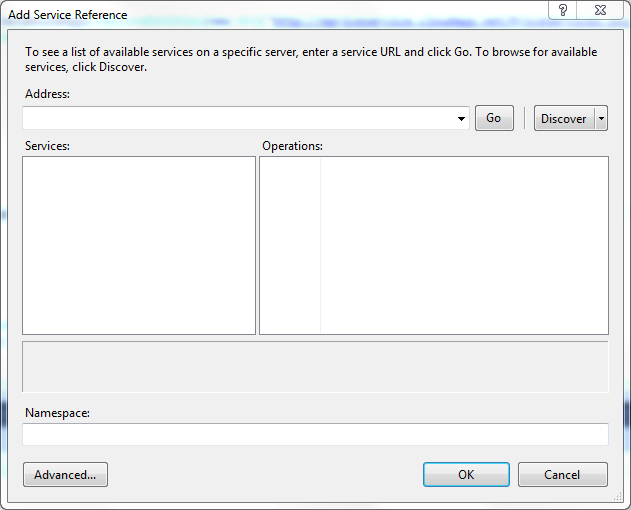 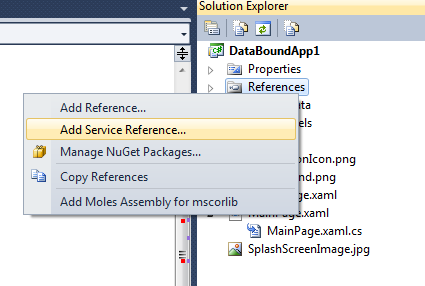 Step 4
Start Querying For Data
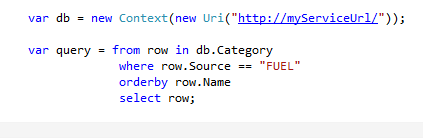 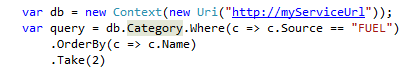 Step n-2
demo
Step n-1
A sample to Start bit.ly/wp7odatahack
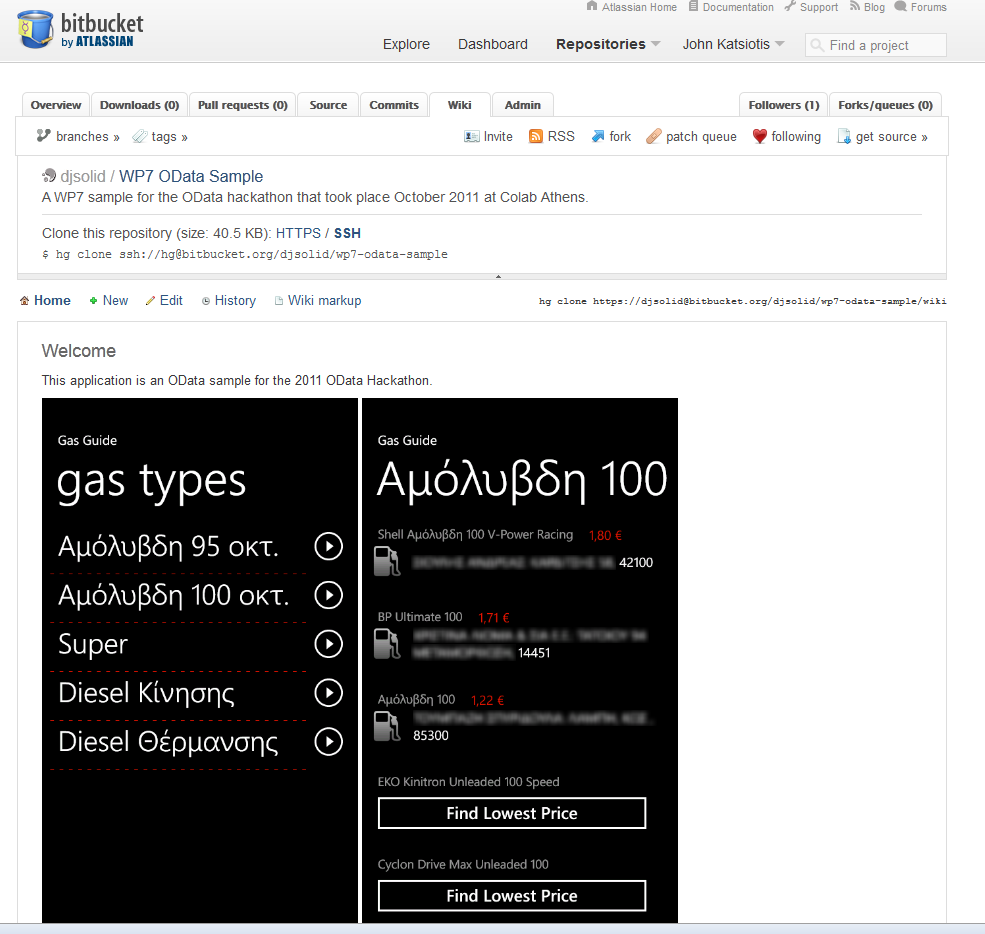 Step n
Questions And Thanks-giving

@djsolid
john@katsiotis.com